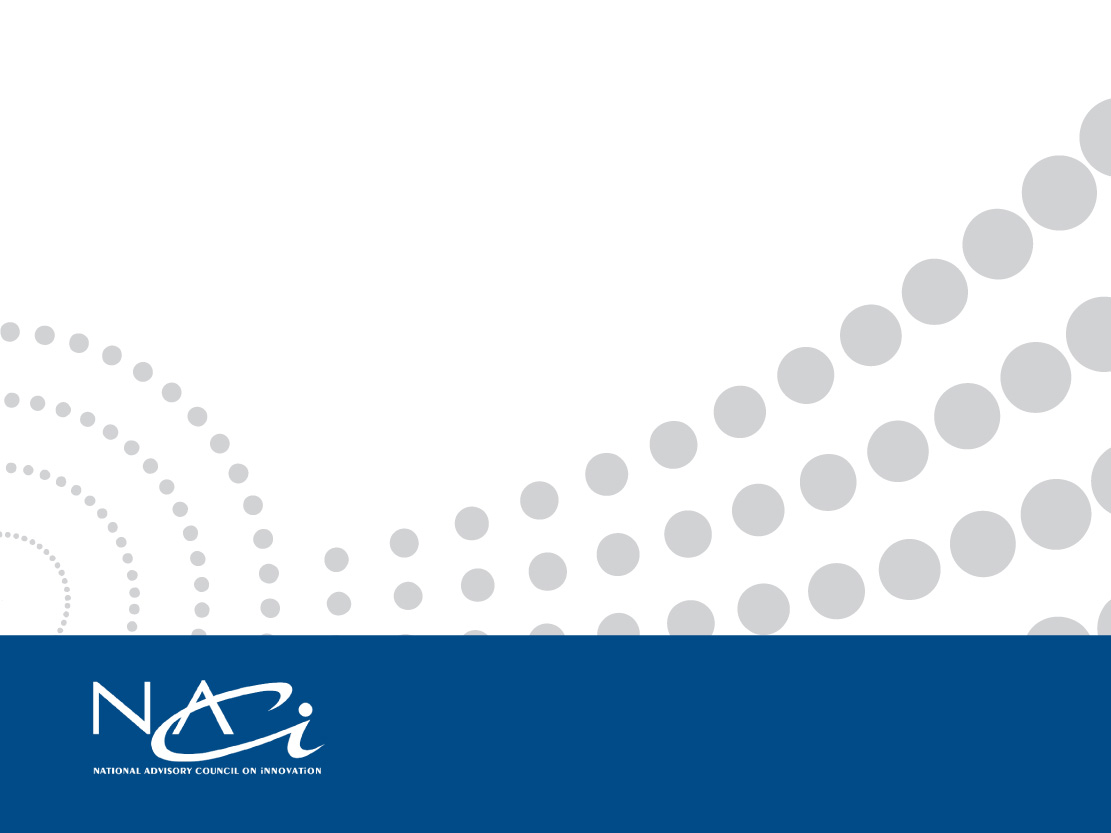 NACI 2017/18 ANNUAL REPORT
Presentation to the Portfolio Committee on Science and Technology

Presenter:

Mlungisi Cele, PhD	
	
 17 October 2018
Presentation Outline
Mandate, vision, mission and strategic  outcome-oriented goals
Contextualisation of Annual Performance Report 
Selected highlights 
Resources
Conclusion
2
Legislative Mandate
Section 3 of the NACI Act (Act 55 of 1997)
“…advise the Minister  for Science and Technology, and through the Minister, the Minister’s Committee and Cabinet, on the role and contribution of science, mathematics, innovation and technology, including indigenous technologies, in promoting and achieving national objectives”
3
Legislative Functions (1)
NACI may or shall on request of the Minister, advise on-
the coordination and stimulation of the national system of innovation (NSI);
strategies for the promotion of technology innovation, development, acquisition, transfer and implementation in all the sectors;
the co-ordination of science and technology policy and strategies with policies and strategies in other environments;
the identification of research and development (R&D) priorities, and their incorporation in the process of government funding of R&D.
4
Legislative Functions (2)
the promotion of mathematics, the natural sciences and technology in the education sector; and
on the establishment and maintenance of information systems that support monitoring and evaluation of the NSI management and functioning;
international liaison and co–operation in the fields of science, technology and innovation (STI);
developments in the fields of STI which might require new legislation.
5
Legislative Functions (3)
strategies for promotion of the dissemination and accessibility of scientific knowledge & technology, as well as for promotion of public understanding of S&T and their supportive role in innovation for development and progress;
establishment, phasing out, rationalisation & management of science councils, national facilities utilised for research, national R&D programmes conducted by science councils and S&T institutions within the NSI;
funding of S&T system in respect of its contribution to innovation; 
any other matters on STI & mathematics referred to NACI by the Minister.
6
Vision and mission
Vision: A leading advisory body to government on science, technology and innovation (STI) within a well-coordinated, responsive and functioning National System of Innovation (NSI).

Mission: To provide evidence-based advice to the Minister of Science and Technology and through the Minister to Cabinet on STI matters through research expertise and engagement with stakeholders.
7
Strategic Outcome-Oriented Goal (1)
To learn from previous experience to improve efficacy, relevance and ensure evidence-based, confidential and timely STI advice to the Minister of Science and Technology and, through the Minister, Cabinet. 
To contribute to the building of NSI monitoring, evaluation and learning capability in order to assess the health of the NSI and its contribution to sustainable and inclusive development.
8
Strategic Outcome-Oriented Goals (2)
To contribute to the building of a well-coordinated, responsive and effective NSI. 


Transforming NACI into a smart, efficient and learning organisation.
9
STI Policy Trajectory
Ministerial assignments to NACI (1)
In 2014, at the NACI Council’s inaugural meeting, Minister Pandor assigned the following tasks:
“a review of the national system of innovation based on assessing progress since the 1996 White Paper. The objective would be to craft a new White Paper to be published in 2015 and the development of a decadal strategy to be developed for the ten years of 2016 to 2026.  NACI will also be required to conduct five-year reviews of progress on the decadal plan”. 
Minister encouraged NACI to advise on how to convert successful projects into new business.
11
Ministerial assignments to NACI (2)
Minister recommended the addition of foresight studies to the work of NACI.  Specifically, 
“NACI could assist in identifying policy gaps and areas of scientific and technological activity that we need to add to add to the work of our research community. Furthermore foresight studies would also advise government on new institutional forms or modifications that need to be made to ensure we are system ready for new discipline focus areas”.
12
NACI’s contribution to NDP
NACI’s contribution to NDP occurs through:

Provision of evidence based/informed, responsive and confidential advice (proactive and reactive);

Systemic monitoring, evaluation and learning;

Analysis, research expertise and stakeholder engagement (roundtable discussions).
13
Selected NDP areas and NACI
Increasing the size and effectiveness of the NSI
NACI’s contribution
Under exploratory discussion-to increase the size of the NSI.
In respect of effectiveness
Production of STI indicators booklet/ state of STI
Review of White Paper and performance analysis of NSI 
Various monitoring and evaluation studies (such as sector innovation fund, uptake of locally produced technologies, technology diffusion etc.)
14
Selected NDP areas and NACI
Creating a common overarching framework to address pressing challenges in the NSI (including higher and further education, state-owned enterprises (SOEs) and private industries). The NSI should function in a coordinated manner with objectives that are aligned to national priorities

NACI’s contribution
Advice on the draft new White Paper (completed)
Foresight exercise (underway)
Framework for decadal plan for STI (to be developed)
15
Selected NDP areas on STI
Transform the demographic composition of researchers in higher education, research councils, and private research establishments.
Revitalising science and mathematics by increasing the number of school leavers eligible to study science and mathematics-based subjects at university. 
NACI’s contribution
Production of STI indicators booklet 
Analysis of R&D personnel and women’s publication record (underway). 
Evaluation of government initiatives in improving maths and science (supported by the Department of Basic Education).
16
Performance against predetermined objectives
17
NACI specific challenges and opportunities
Production and utilisation of advice. 

Composition and renewal of Council.

Communication and knowledge management.

Staff capability and organisational capacity to meet increasing demands. 
Delayed finalisation of new organogram, job descriptions and skills audit. 
Vacancies and expanding scope of work.
18
Selected highlights (1)
Launch of STI data and information portal:
Multiple uses-system intelligence, research platforms, storage of STI data, meet needs of policy makers;
Collaboration with National Research Foundation (NRF), Human Science Research Council (HSRC), Academy of Science of South Africa (ASSAf), Department of Higher Education and Training (DHET), Council on Higher Education, University South Africa and few universities etc.
Production and launch of STI Indicators Report
Engagement with the former Minister, Director-General (DG) and SMS members;
Introduced two provincial roadshows in kwaZulu-Natal and Western Cape.
19
Selected highlights (2)
Submission on the draft new White Paper for STI;
Biomass Assignment Model within a Bio-based Economy was finalised;
Analysis of Government Support Programmes for Business Research and Innovation;
Hosting of 3rd Global Forum of National Advisory Councils attended by different stakeholders including members of the Portfolio-Committee on S&T. 
The drafting of the book manuscript is underway.
20
International engagements
21
Composition of the Council
22
NACI Budget and Expenditure Breakdown
23
CONCLUSION
Mandate
Continue to implement both the legislative mandate and Ministerial assignments (2014 and 2018 Inaugural Council meetings);
Alignment of Strategic Plan and Annual Performance Plan with NDP, and DST Strategic Plan.
System focus
Strengthen planning, analytical and M&E capabilities;
Deepen and consolidate engagements with various NSI actors in order to improve quality, relevance and uptake of advice;
Strengthen regional and continental partnerships-DST ICR to play an important role in this regard.
24
CONCLUSION
Organisational
Ensure achievement of pre-determined objectives;
Undertaken the self-evaluation and external evaluation or institutional review; 
Implementation of new organogram;
Staff development;
Repositioning, communication and knowledge management essential; 
Seizing opportunities of digitisation-collaborating with DST IT.
25
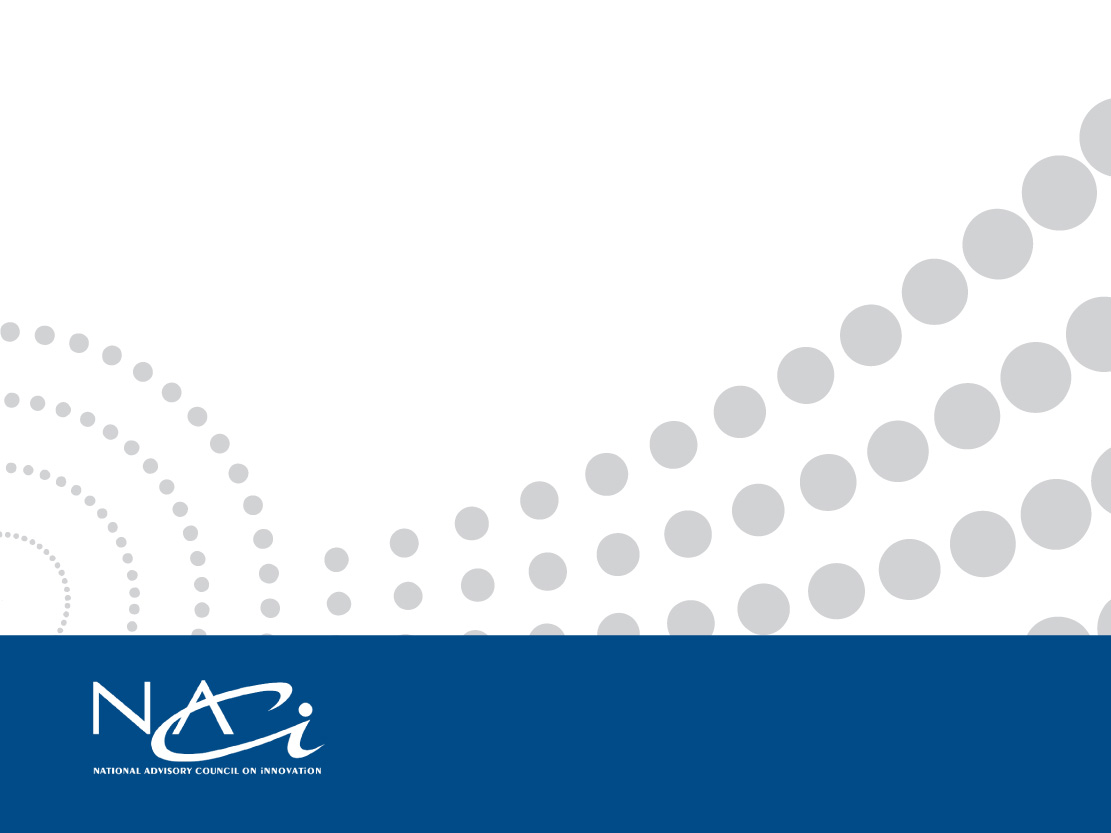 Ngiyabonga
Obrigado
Спасибо
धन्यवाद
谢谢
Thank you
26